Prezentacja dla wykładowców architektury i budownictwa
Rozdział 10
Forma i dostępność
1
Dlaczego «forma i dostępność» ?
Czas dostawy i jej koszt są kluczową kwestią dla architektów i inżynierów budownictwa.
Pomimo, że wszystkie wyroby ze stali nierdzewnej rozpoczynają się od produkcji w hucie, to
istnieje wiele metod przetwarzania dla wyrobów ze stali nierdzewnych,  
a dystrybutorzy stali i handlowcy świadczą dodatkowe pakiety usług (kolejnego przetwórstwa),
więc czas dostawy i jej koszt może się znacznie różnić.
2
Wiadomości wstępneJak wytwarza się stal nierdzewną
Video: Produkcja stali – walcowanie na gorąco blachy w kręgach 
Video: Zwoje gorącowalcowane
Video: Walcowanie na zimno blachy w kręgach
Video: Produkcja stali i walcowanie na gorąco prętów  
Video: Produkcja walcówki
Video: Produkcja walcówki
3
Łańcuch dostaw stali nierdzewnych
UPROSZCZONY
Huta stali nierdzewnej
Sprzedaż z huty
Dystrybutorzy
(będący własnością huty)
Blachy w kręgach, Blachy cienkie, Blachy grube 
Pręty, Drut
Pręty zbrojeniowe
Specjalne wymagania: 
Cięcie na wymiar
Cięcie na określony kształt
Polerowanie…
Przetwórcy
+ 
Specjalne wykończenia (np. barwione)
Wyroby
Usługi
Minimalna waga 1 kęsisko
Produkty na zamówienie
Czas realizacji 2 – 3 tygodnie
Najniższa cena/Kg
Małe zamówienia 
Dostępne z magazynu
Krótki czas dostawy (1-3 dni) 
Cena powiększona o wartość usługi
Wytwarzanie elementów standardowych
Huta stali nierdzewnych
Dystrybutorzy (będący własnością huty)
Wyroby
Usługi
Elementy złączne
Rury
Zawory
Złączki
Dostępne z magazynu
Krótki czas dostawy (1-3 dni) 
Cena powiększona o wartość usługi
4
Wyroby płaskie
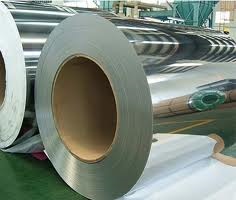 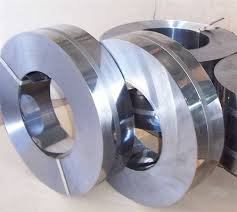 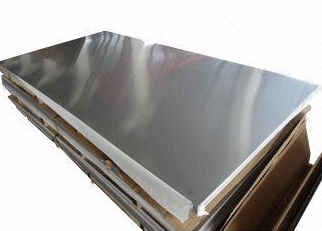 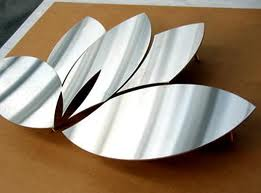 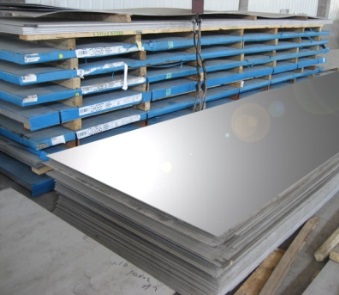 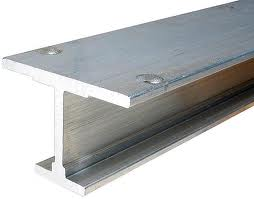 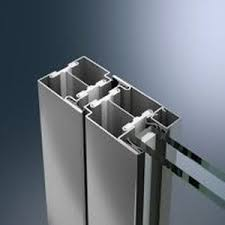 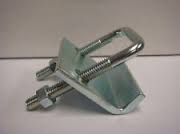 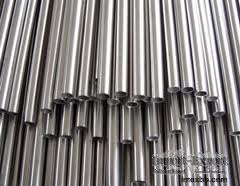 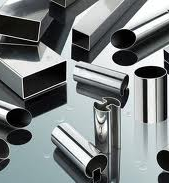 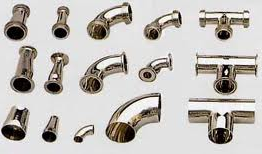 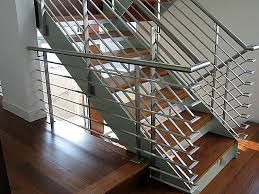 5
Wyroby długie
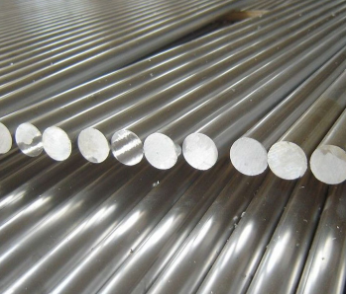 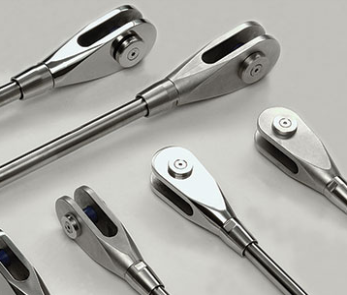 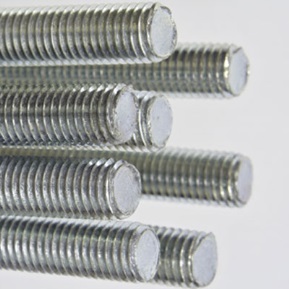 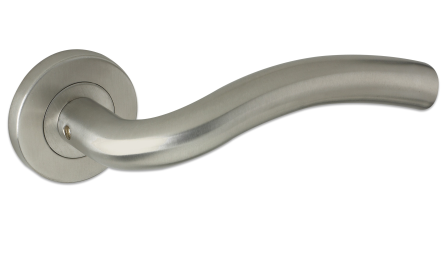 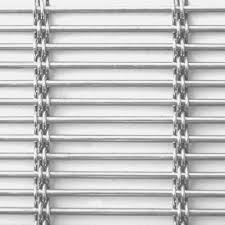 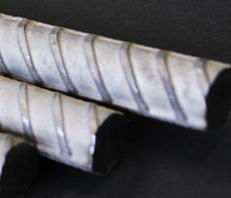 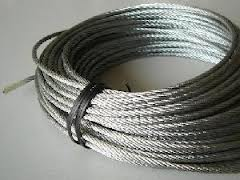 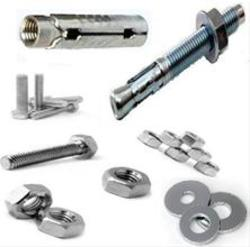 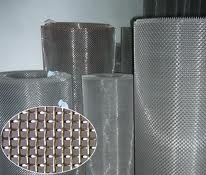 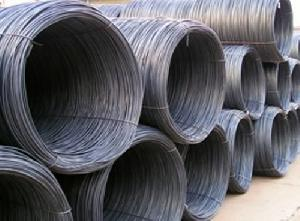 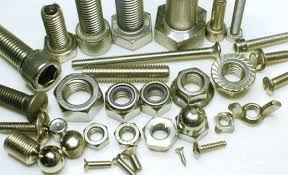 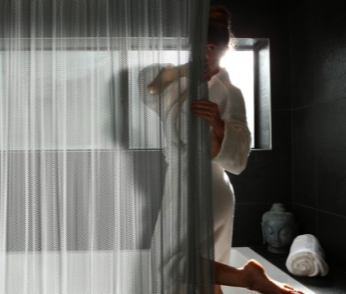 6
Prognozy na przyszłość
Konieczność łagodzenia zmian klimatycznych i zrównoważona gospodarka doprowadzą do większych zmian w nadchodzących latach.

Może się pojawić nowa oferta wyrobów:
Nowe „regenerowane” wyroby. Stal nierdzewna z istniejących budynków/obiektów może być zdemontowana i ponownie przetworzona i kolejno wprowadzona do użytku bez utraty właściwości.
Bardziej wytrzymałe i cieńsze wyroby, będące w stanie zaoferować taką samą trwałość eksploatacji przy użyciu mniejszej ilości materiału. Rozwój gatunków typu lean duplex i kształtowanych na zimno stali austenitycznych ma już miejsce.
7
Źródła
Główni producenci stali nierdzewnych https://www.worldstainless.org/about-issf/issf-members/
8
Dziękuję za uwagę
9